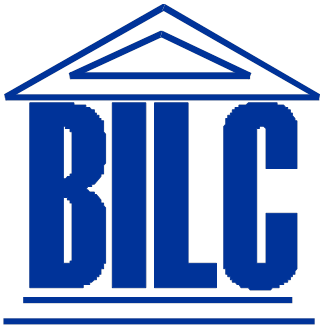 Converting proficiency levels
from one language scale into another
Is it possible? And why not?
On the Portability of STANAG 6001 Language Certifications
Gerard Seinhorst
BILC Working Group on the Portability and Recognition
of STANAG 6001 Certificates

BILC Conference 2018
Lisbon, Portugal
Introduction
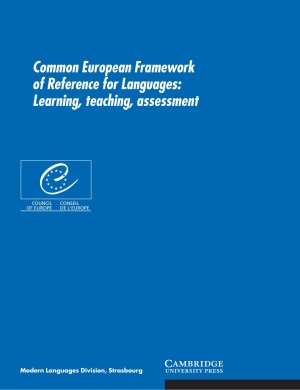 Background
BILC Working Group
Common European Framework for Languages (CEFR) 
and NATO STANAG 6001
Commonalities and differences
Problem areas
Conclusions and Recommendations
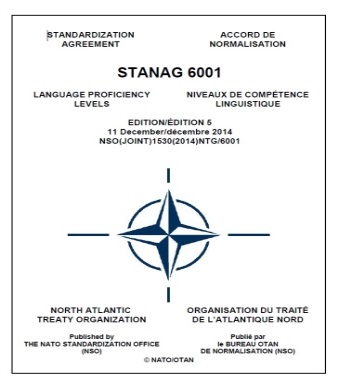 Background
Perceived need to convert STANAG 6001 scores/levels into CEFR levels, and vice versa
To recognize linguistic abilities of military personnel in civil society
To provide guidance to employers, trainers, non-language experts in defence organizations on how to interpret/evaluate CEFR qualifications 
To identify competence gaps, thereby determine whether an individual is capable of undertaking a job requiring a given SLP, or additional language training is needed
Due to lack of any official correspondences, an array of different correspondence charts and conversion tables emerged
Background
BILC as advisory body was asked by NATO for expert opinion
BILC participation in four ACTFL-CEFR Alignment Conferences (2010-14)
Letter from BILC Chair to NATO/IS 2014
BILC Conference 2016 Riga – Study Group
		
		The answer was…
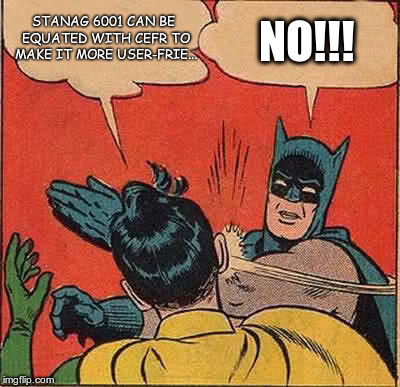 Background
BILC Conference 2016 Riga – Study Group
Conclusion:
Portability is a national issue, not a concern of NATO or BILC
BILC should provide guidance
Recommendation:
work towards full recognition of STANAG 6001 certificates in the civil world
How?
Establish a BILC Working Group focusing on
suggestions for a common STANAG 6001 certificate format to facilitate wider recognition
guidance for nations on the issue of equating different language scales
BILC Working Group
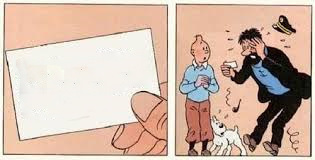 BILC Working Group on the Portability and Recognition of STANAG 6001 language certificates
language training and testing experts from 8 NATO nations
meeting in September 2016, Bled Slovenia
BILC Language Policy Recommendations
Acceptance of commercial STANAG 6001 language certificates
STANAG 6001 language certificate essential information
Longevity of STANAG 6001 language certificates
Portability of language certificates
“There are substantial technical issues that prohibit the accurate comparison of CEFR and STANAG 6001 language certificates”
From BILC Reply to DCOS/JFT, 2016
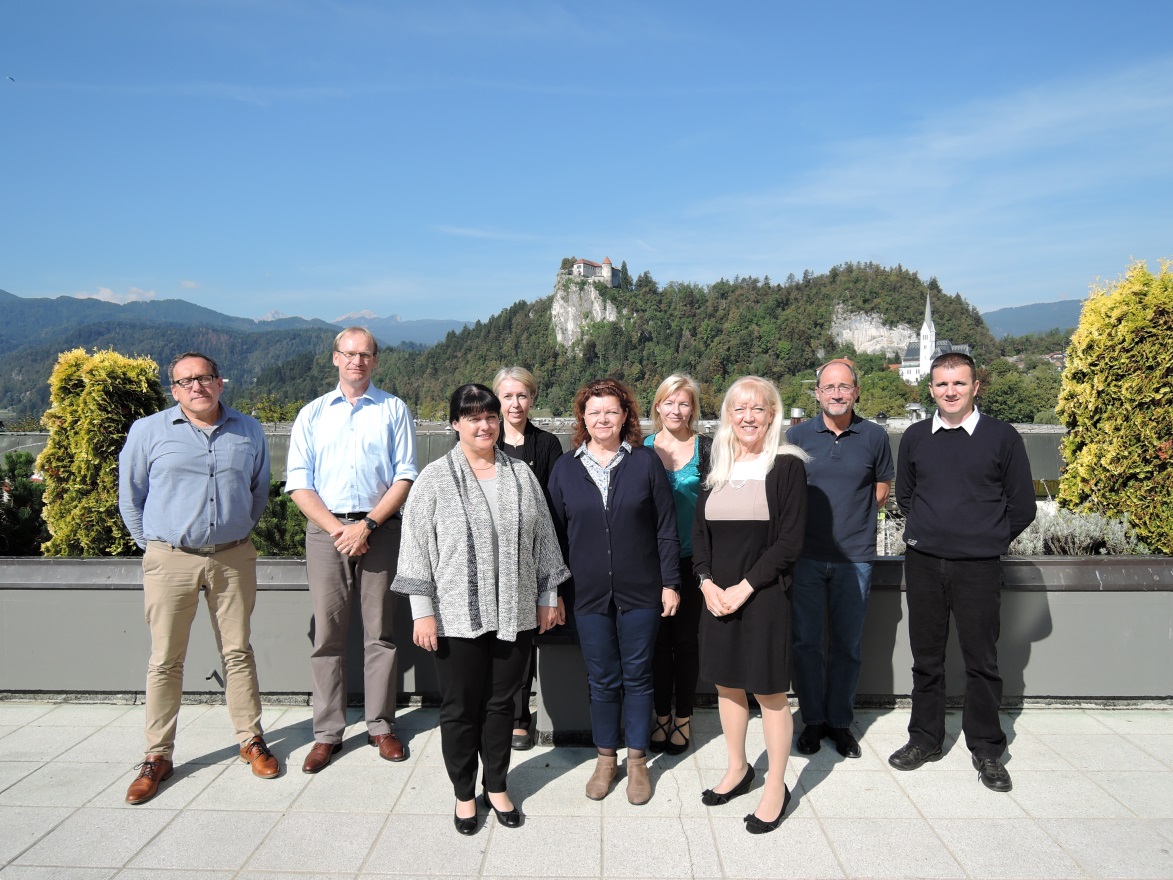 Accurate comparison of CEFR and STANAG 6001 certificates is prohibited by substantial technical issues!
[Speaker Notes: DCOS/JFT: Deputy Chief of Staff/Joint Force Training]
Commonalities of the scales
Serve as a common yardstick for reporting and comparing measures of foreign language competence
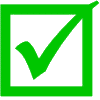 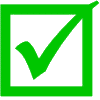 Describe language abilities on a scale from little or no ability to that of a highly proficiency language user
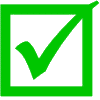 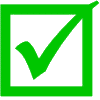 Divide the hierarchy of language development into stages via prose descriptions
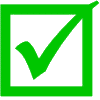 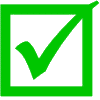 Address listening, speaking, reading, and writing separately
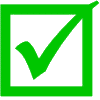 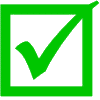 Describe language competence in “Can-do statements”
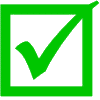 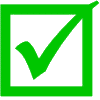 In addition, there are similar statements in the level descriptors
Comparison of proficiency levels
F
V
Scale 1
Scale 2
E
W
D
C
X
B
Y
A
Z
Comparison of proficiency levels
F
V
Scale 1
Scale 2
E
W
D
C
X
For ease of comparison, levels with similar statements are considered commensurate in the ‘conversion tables’
B
Y
A
Z
Comparison of proficiency levels
F
V
Scale 1
Scale 2
E
W
D
?
C
X
B
Y
A
Z
Comparison of proficiency levels
F
V
Scale 1
Scale 2
?
E
W
D
?
What is the proficiency level of a student at Level W in terms of Scale 1?

We cannot know for sure.
C
X
B
Y
A
Z
Empirical findings
Swender et al. (2012)

Comparison of test scores on CEFR and STANAG 6001 reading tests of English
A CEFR Reading Level B1 can be anything between STANAG 6001 Level 1 and Level 2+
A STANAG 6001 Reading Level 2 can be anything from CEFR A2 to C1

Empirical studies by Buck et al. (2008) and Gratton & Di Biase (2013) confirm that no clear-cut correspondences between the two scales can be drawn
Issues
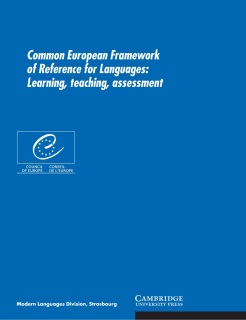 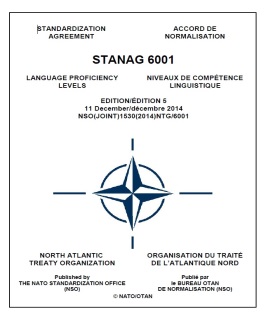 Issues
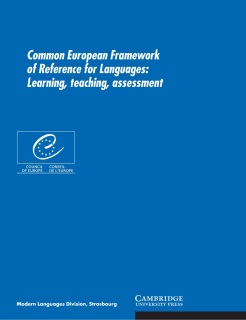 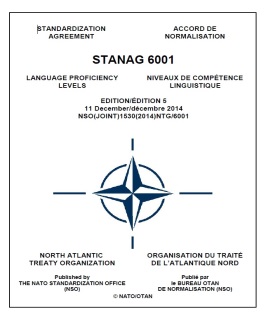 Purpose and contexts of use
Primary purposes
describe/assess spontaneous, real-world language competence for international (military) job requirements
promote language learning and learner autonomy
check learners’ progress in developing communicative competence within a specific course of study
assess individuals’ general proficiency across a wide range of topics regardless of their course of study
Intended user
end-users: employers, military commanders, personnel managers
learners and teachers
accurate measurement of unrehearsed language competence for high-stakes purposes
Intended use
curriculum development and measuring step-by-step progress
Less suitable for
measuring small steps of progress in language learning
high-stakes testing
Issues
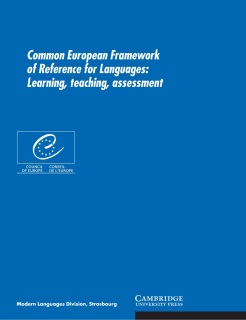 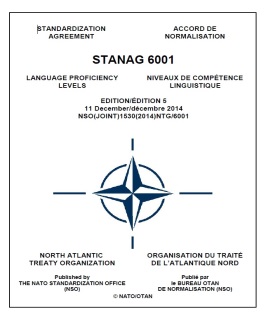 Language construct
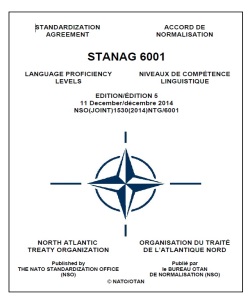 STANAG 6001
Each level constitutes a distinct threshold
Each STANAG 6001 level describes a ‘floor’ and ‘ceiling’ of language performance
 Can-do and cannot-do statements
CEFR
Only positively stated ‘Can-do’ statements 
Boundaries between levels are deliberately kept vague
Accurate pinpointing of language ability on the scale is not its primary purpose
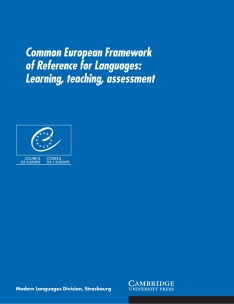 Issues
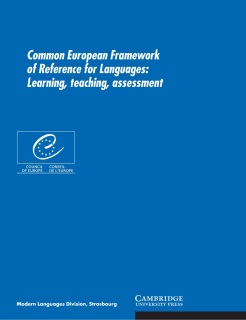 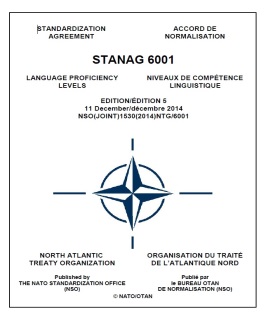 Test type
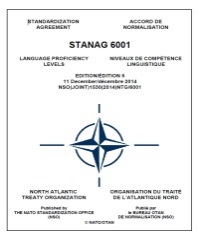 STANAG 6001 tests
are by definition general proficiency tests
are used for high-stakes purposes: employment,
deployment, promotion, course admission, proficiency pay

CEFR tests
may have many different purposes, ranging from high stakes proficiency exams to low-stakes placement tests
may be proficiency tests, achievement test, progress tests, diagnostic tests, job-specific (performance) tests, etc.

It is not possible to accurately assign STANAG 6001 / CEFR proficiency scores from tests that were designed to serve other testing purposes (Clifford, 2001)
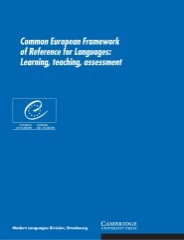 STANAG 6001test design and rating procedure
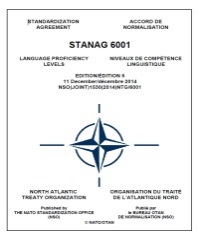 Strong emphasis on standardization of test design and protocols
Features of STANAG 6001 testing
Construct-based testing: each level represents a separate construct that is to be independently tested and scored
CTA Alignment: each level is defined by a unique set of requirements for Content, Task, and Accuracy. These requirements need to be aligned at each level
Ratable sample: a language performance is only ratable if it shows both the floor and ceiling of the candidate’s language ability, is sufficiently lengthy and covers a variety of topics
Non-compensatory rating: in order to be assigned a proficiency level, a test candidate must meet ALL the requirements for that level (threshold system)
CEFRtest design and rating procedure
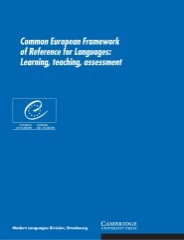 CEFR does not stipulate a particular testing methodology
The CEFR does NOT require any of these features
Construct-based testing: each level represents a separate construct that is to be independently tested and scored
CTA Alignment: each level is defined by a unique set of requirements for Content, Task, and Accuracy. These requirements need to be aligned at each level
Ratable sample: a language performance is only ratable if it shows both the floor and ceiling of the candidate’s language ability, is sufficiently lengthy and covers a variety of topics
Non-compensatory rating: in order to be assigned a proficiency level, a test candidate must meet ALL the requirements for that level (threshold system)
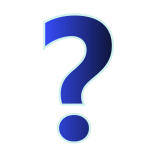 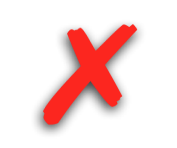 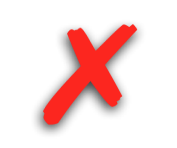 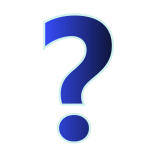 Implications
Non-ratable performance
In many instances, performances on CEFR tests are considered ‘non-ratable’ from the perspective of the STANAG 6001 assessment methodology

Compensatory scoring
Compensatory scoring leads to higher overall ratings
Using total scores (cumulative scores) allows candidates to compensate for weakness in one skill with strength in another skill, and to earn a sufficient overall score despite critical weakness in one or more traits.
The threshold system
STANAG 6001: Pass
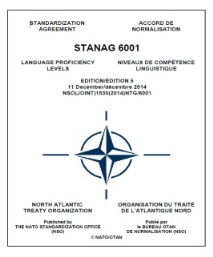 CEFR: Pass
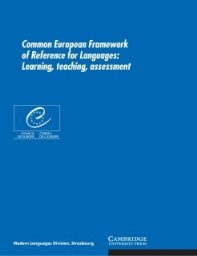 The threshold system
STANAG 6001: Fail
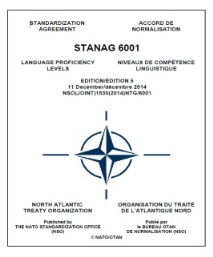 CEFR: Pass
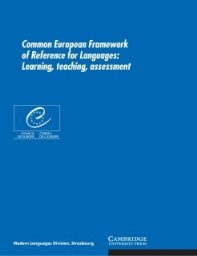 Issues
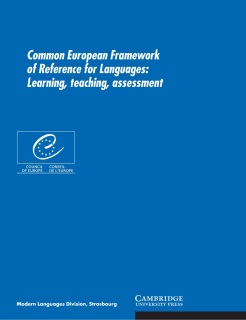 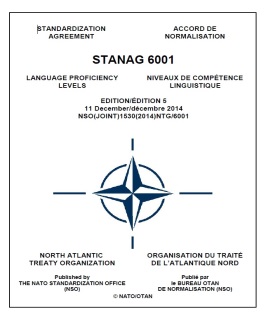 Quality mechanisms
Standardization requires a regulatory body
common interpretation of the level descriptors
consistency in assessment methodology
	
Custodian of STANAG 6001 is BILC
standardization efforts (seminars, workshops)
international cooperation, consultative visits
Benchmark Advisory Test

CEFR has no regulatory body
no mechanism for enforcing standardization of judgements
“a coherent interpretation of the CEFR is illusive”
no benchmark CEFR test
hundreds of different CEFR tests – very diverse in terms of their quality
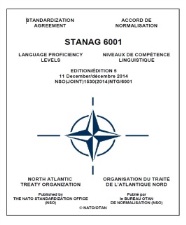 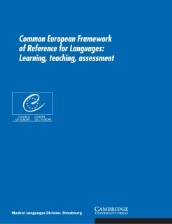 Comparing test results and ratings
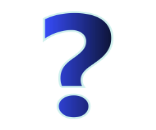 Assigned CEFR level
rating procedure
type of language
performance elicited
test tasks
test method
construct definition
test purpose & type
Assigned STANAG 6001 level
rating procedure
type of language
performance elicited
test tasks
test method
construct definition
test purpose & type
=
Comparing test results and ratings
Assigned CEFR level
rating procedure
type of language
performance elicited
test tasks
test method
construct definition
test purpose & type
Assigned STANAG 6001 level
rating procedure
type of language
performance elicited
test tasks
test method
construct definition
test purpose & type
=
ONLY IF
=
=
=
=
=
=
Put differently…
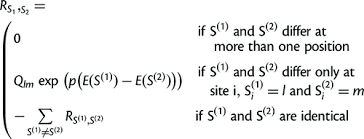 Conclusions
Accurate comparison of the two frameworks is not possible due to significant differences in their purpose, construct definition, delineation of the proficiency levels and testing system.
A specific crosswalk may be established for individual CEFR or STANAG 6001 tests, but any correspondences will only be applicable to the tests under consideration.
Due to the absence of a monitoring body, the quality of CEFR tests tends to vary greatly. This undermines the true value and meaningful interpretation of a CEFR certificate.
Any comparison will at best result in rough approximations, which are not helpful to either the employer or the individual.
BILC Recommendation
BILC strongly discourages conversion or recognition of test results acquired on a test based on one framework in terms of levels from another framework. 
Retirees and future employers are better served by a proper, meaningful certification through a valid language test based on the appropriate language scale.
Nations are recommended to make funds or other means available for recertification if there is a need to formally recognize previously acquired language skills.
Ultimately, transferring STANAG 6001 ratings into civilian qualifications is a national responsibility, and not a concern of NATO or BILC.
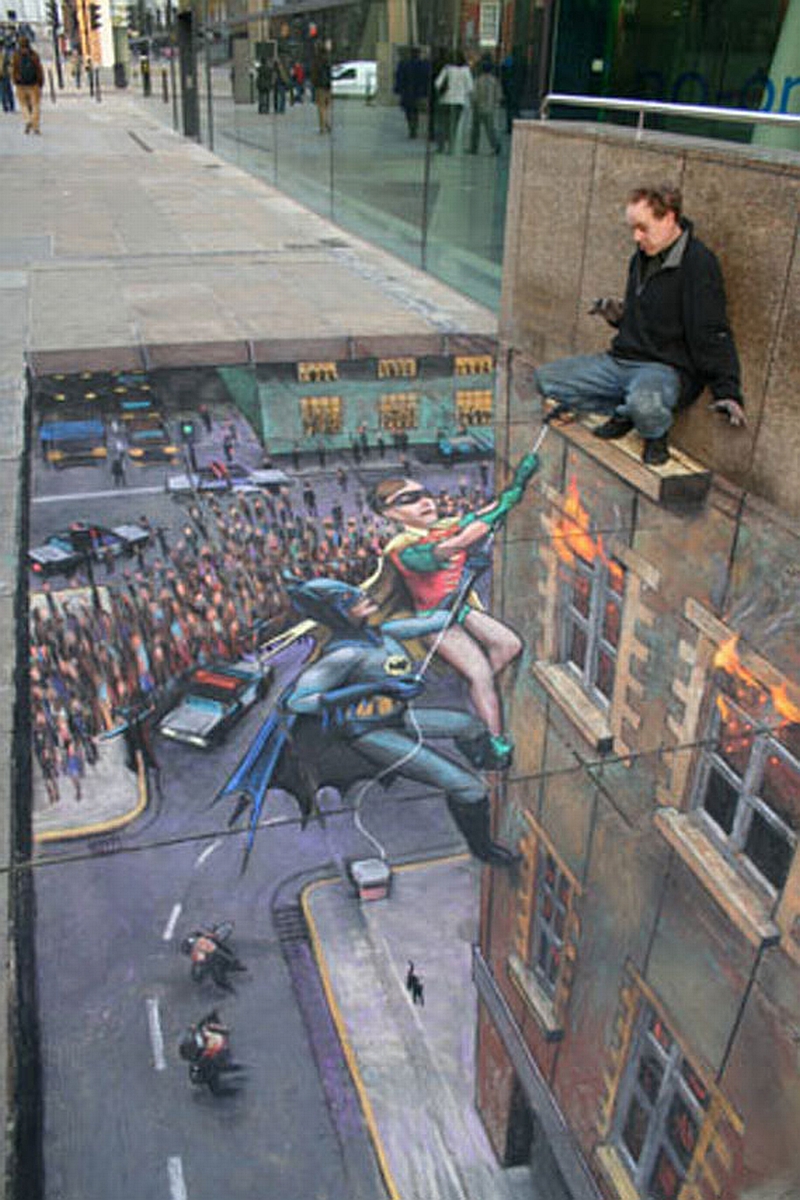 Accurate comparison 
of language levels
remains an illusion…
For more information
visit
 www.whylanguagelevelsfromdifferentscalescannotbeconverted.com
or go the BILC website 
www.natobilc.org
Thank you for your attention
List of works consulted
ALTE (Association of Language Testers in Europe). (2011). Manual for Language Test Development and Examining. Council of Europe: Language Policy Division. www.coe.int. 
Buck, G., Papageorgiou, S., and Platzek, F. (2008). Exploring the Theoretical Basis for Developing Measurement Instruments on the CEFR. Presentation at the EALTA Conference, Athens, 2008. 
Clifford, R.T. (2001). Opening Remarks. BILC 2001 Conference Report (Segovia, Spain), 17-39. 
Clifford, R.T. (2012). It is Easier to Malign Tests Than It is to Align Tests, in: Tschirner, E. (ed.), Aligning Frameworks of Reference in Language Testing. Tübingen, Stauffenburg Verlag, 49-56. 
Clifford, R.T. and Cox, T.L. (2013). Empirical Validation of Reading Proficiency Guidelines. Foreign Language Annals, 46, 1: 45-61. 
Council of Europe (2001). The Common European Framework of Reference for Languages: Learning, teaching, assessment. www.coe.int/lang-CEFR. 
Council of Europe (2009). Relating Language Examinations to the Common European Framework of Reference for Languages. www.coe.int. 
Gratton, F. and Di Biase, M.J. (2013). Comparative Study between CEFR and STANAG – a case study conducted in two language institutes in Perugia, in: Proceedings of the XVI AICLU Conference at the University of Perugia (Italy), Perugia: Guerra Ed., 19-34. 
Green, A. (2012). CEFR and ACTFL Crosswalk: A Text Based Approach, in: Tschirner, E. (ed.), Aligning Frameworks of Reference in Language Testing. Tübingen, Stauffenburg Verlag, 83-92. 
Lowe, P. Jr. (2012). Understanding “Hidden Features” of the ACTFL Speaking Guidelines as an Intermediate Step to Comparing the ACTFL Guidelines and the CEFR for Speaking Assessment, in: Tschirner, E. (ed.), Aligning Frameworks of Reference in Language Testing. Tübingen, Stauffenburg Verlag, 93-106. 
North, B. (1993). The Development of descriptors on scales of proficiency: perspectives, problems, and a possible methodology. NFLC Occasional Paper, National Foreign Language Center, Washington D.C. 
North, B. (2014). The CEFR in Practice. Cambridge, UK: Cambridge University Press. 
Saville, N. (2012). The CEFR: An Evolving Framework of Reference, in: Tschirner, E. (ed.), Aligning Frameworks of Reference in Language Testing. Tübingen, Stauffenburg Verlag, 57-70. 
Saville, N. and Gutierrez Eugenio, E. (2016). The European Commission’s ‘Study on comparability of language testing in Europe’ (2015). Cambridge ELA Research Notes, 63: 3-12. 
Swender, E., Tschirner, E. & Bärenfänger, O. (2012). Comparing ACTFL/ILR and CEFR Based Reading Tests, in: Tschirner, E. (ed.), Aligning Frameworks of Reference in Language Testing. Tübingen, Stauffenburg Verlag, 123-138. 
Trim, J. (ed.). (2001). CEFR. Guide for Users. Strasbourg, Council of Europe. www.coe.int. 
Trim, J. (2012a). Provo Address, in: Tschirner, E. (ed.), Aligning Frameworks of Reference in Language Testing. Tübingen, Stauffenburg Verlag, 19-22.